Traitement préventif pré-exposition et traitement préventif post-exposition  au VIH

Nouvelles recommandations de prise en charge

Webinaire du 11 octobre 2024
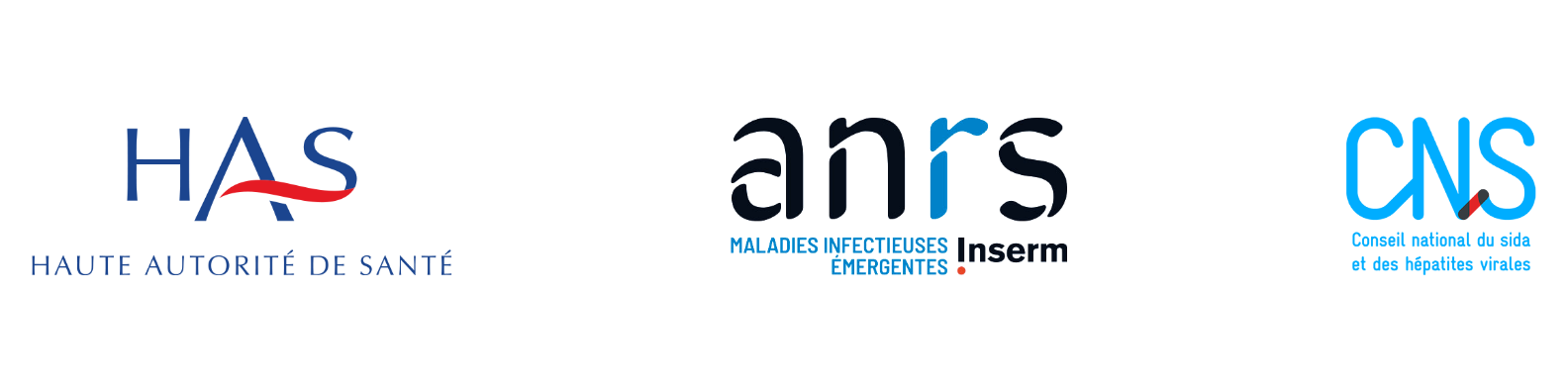 L’ANRS Maladie infectieuses émergentes, par son directeur le Pr Yazdan Yazdanpanah, et le CNS, par sa présidente Nathalie Bajos, ont été missionnés par le ministre des Solidarités et de la Santé pour conduire une actualisation des recommandations françaises de prise en charge du VIH, des hépatites virales, et des IST. 

Sous la direction du Pr Pierre Delobel, ces recommandations ont été conduites sous l’égide de l’ANRS MIE et du CNS, mais aussi de la HAS pour les chapitres ayant trait aux aspects de thérapeutique anti-infectieuse, curative et préventive.
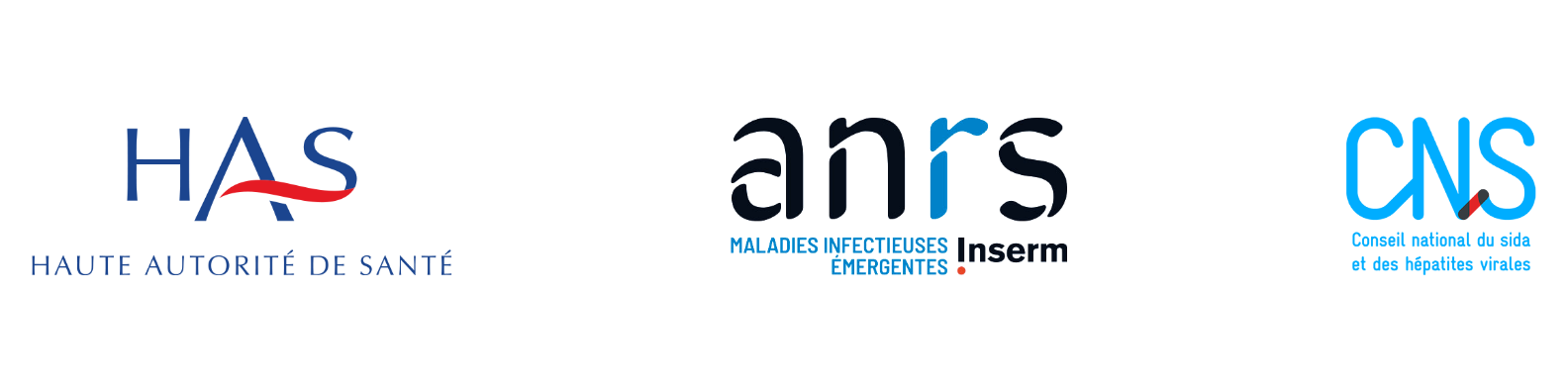 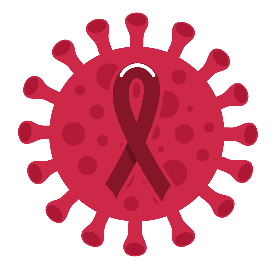 RECOMMANDATIONS DE PRISE EN CHARGE DE L’INFECTION VIH
Labels HAS, ANRS Mie, CNS
Direction du rapport d’experts / coordination : Pr Pierre DELOBEL (CHU de Toulouse)
Recommandations thérapeutiques pour l’initiation d’un premier traitement antirétroviral et son adaptation secondaire chez l’adulte infecté par le VIH  | 
Sous la direction du Pr André CABIE (CHU de la Martinique)

Recommandations thérapeutiques pour l’initiation d’un premier traitement antirétroviral et son adaptation secondaire chez les enfants et adolescents infectés par le VIH 
Sous la direction du Pr Albert FAYE (CHU Robert Debré, Paris)

Recommandations thérapeutiques dans le cadre d’un projet de grossesse, pour son suivi, et la prise en charge mère-enfant en post-partum  | 
Sous la direction du Pr Laurent MANDELBROT (CHU Louis-Mourier, Colombes)

Recommandations thérapeutiques, sur le plan curatif et préventif, pour la prise en charge des complications infectieuses associées à l’infection par le VIH, et des co-infections avec les hépatites virales | Sous la direction du Pr Fanny LANTERNIER (CHU Necker Paris)

Recommandations thérapeutiques pour les traitements pré- et post-exposition pour la prévention de l’infection VIH | Sous la direction du Dr Cédric ARVIEUX (CHU de Rennes)
Rapport d’experts sur l’actualisation des recommandations françaises 
de prise en charge du VIH, des hépatites virales, et des IST - 2023 c
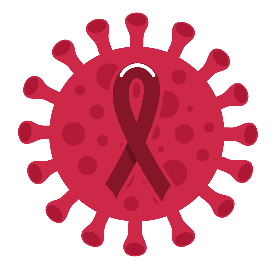 RECOMMANDATIONS DE PRISE EN CHARGE DE L’INFECTION VIH
Labels HAS, ANRS Mie, CNS
Direction du rapport d’experts / coordination : Pr Pierre DELOBEL (CHU de Toulouse)
Epidémiologie de l’infection VIH, dépistage et prévention
Sous la direction du Dr Karen CHAMPENOIS (Inserm, Paris) 
et du Dr Cyrille DELPIERRE (Inserm, Toulouse)

Parcours de soins et suivi de l’adulte vivant avec le VIH ; prise en charge des comorbidités 
Sous la direction du Pr Fabrice BONNET (CHU de Bordeaux) 

Cancer : spécificités de dépistage et de prise en charge chez les personnes vivant avec le VIH
Sous la direction du Dr Alain MAKINSON (CHU de Montpellier) 

Accès aux soins et conditions de vie 
Sous la direction du Pr Olivier BOUCHAUD (CHU Avicenne, Bobigny) 

Diversité, résistance aux antirétroviraux, et persistance virale 
Sous la direction du Pr Véronique AVETTAND-FENOËL (CHU Cochin, Paris)
Rapport d’experts sur l’actualisation des recommandations françaises 
de prise en charge du VIH, des hépatites virales, et des IST - 2023
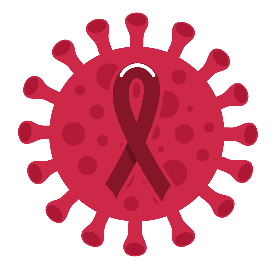 Recommandations thérapeutiques pour les traitements pré- et post-exposition pour la prévention de l’infection VIH 
Labels HAS, ANRS Mie, CNS
Pilote du Groupe PrEP - TPE
Dr Cédric Arvieux, infectiologue, CHU de Rennes
Dr Guillaume Conort, médecin généraliste, Penne-d’Agenais
Dr Éric Cua, infectiologue, CHU de Nice
M. Paul-Emmanuel Devez, représentant associatif, Sida et Hépatites Info Service, TRT-5 CHV
M. Hugues Fischer, représentant associatif, Act-Up Paris, TRT-5 CHV
M. Etienne Fouquay, représentant associatif, AIDES, TRT-5 CHV
Dr Pauline Penot, interniste, CeGIDD, CH de Montreuil
Dr David Rey, infectiologue, CHU de Strasbourg
Dr Jérémy Zeggagh, infectiologue, AP-HP Hôpital St Louis, Paris

Bibliographe : Dr Stéphane Tuffier, médecin de santé publique, Copenhague, Danemark
Rapport d’experts sur l’actualisation des recommandations françaises 
de prise en charge du VIH, des hépatites virales, et des IST - 2023
Les recommandations nationales PrEP et TPE :un long processus
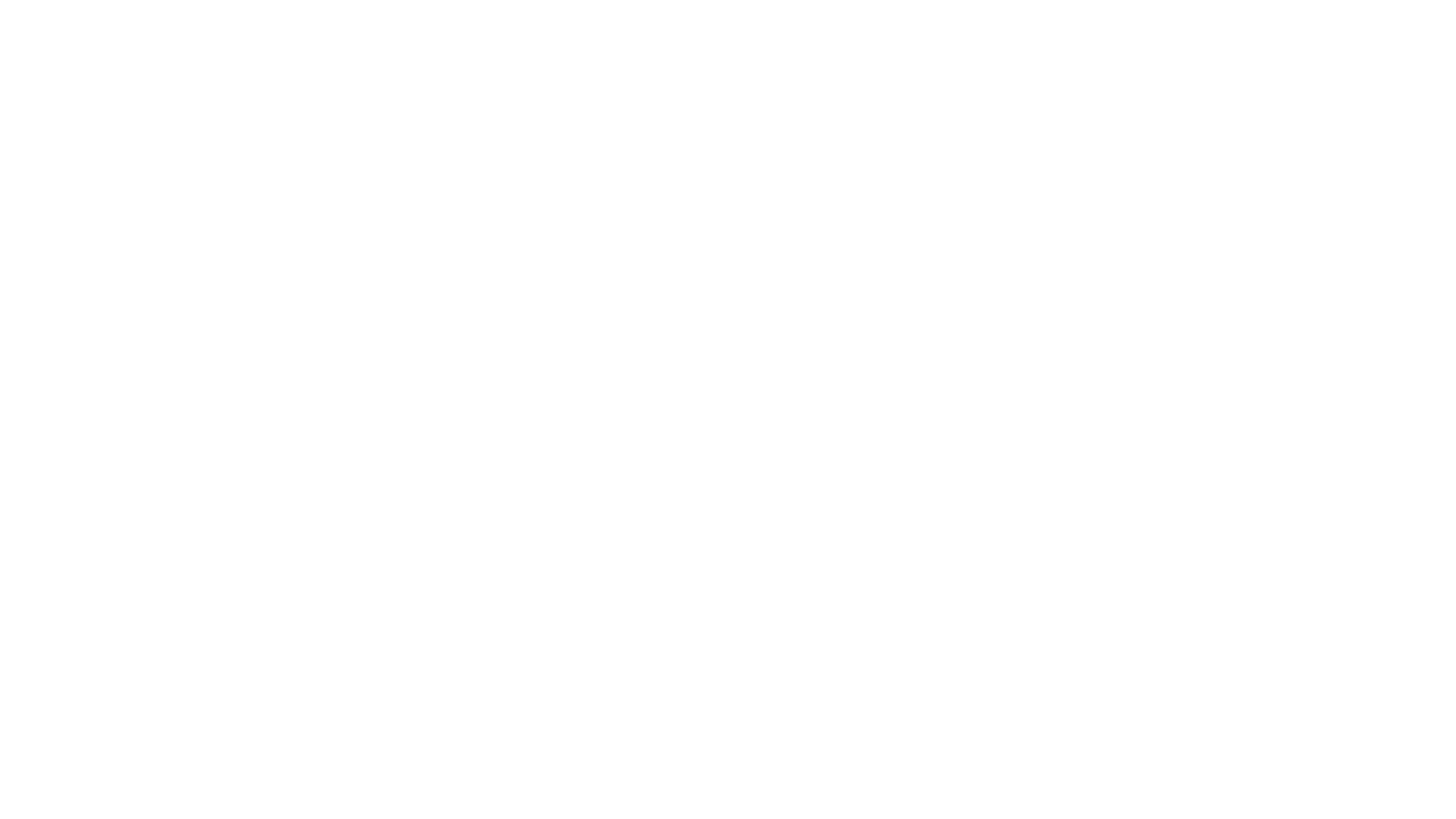 La philosophie générale des recommandations 
PrEP et TPE
Que ce soit pour la PrEP ou le TPE, les données scientifiques permettent de dire quels sont les bénéfices et les risques.
Mais toute demande doit être considérée, la décision d’initier ou pas la PrEP ou le TPE se fera dans une démarche de décision partagée entre le patient et le médecin.
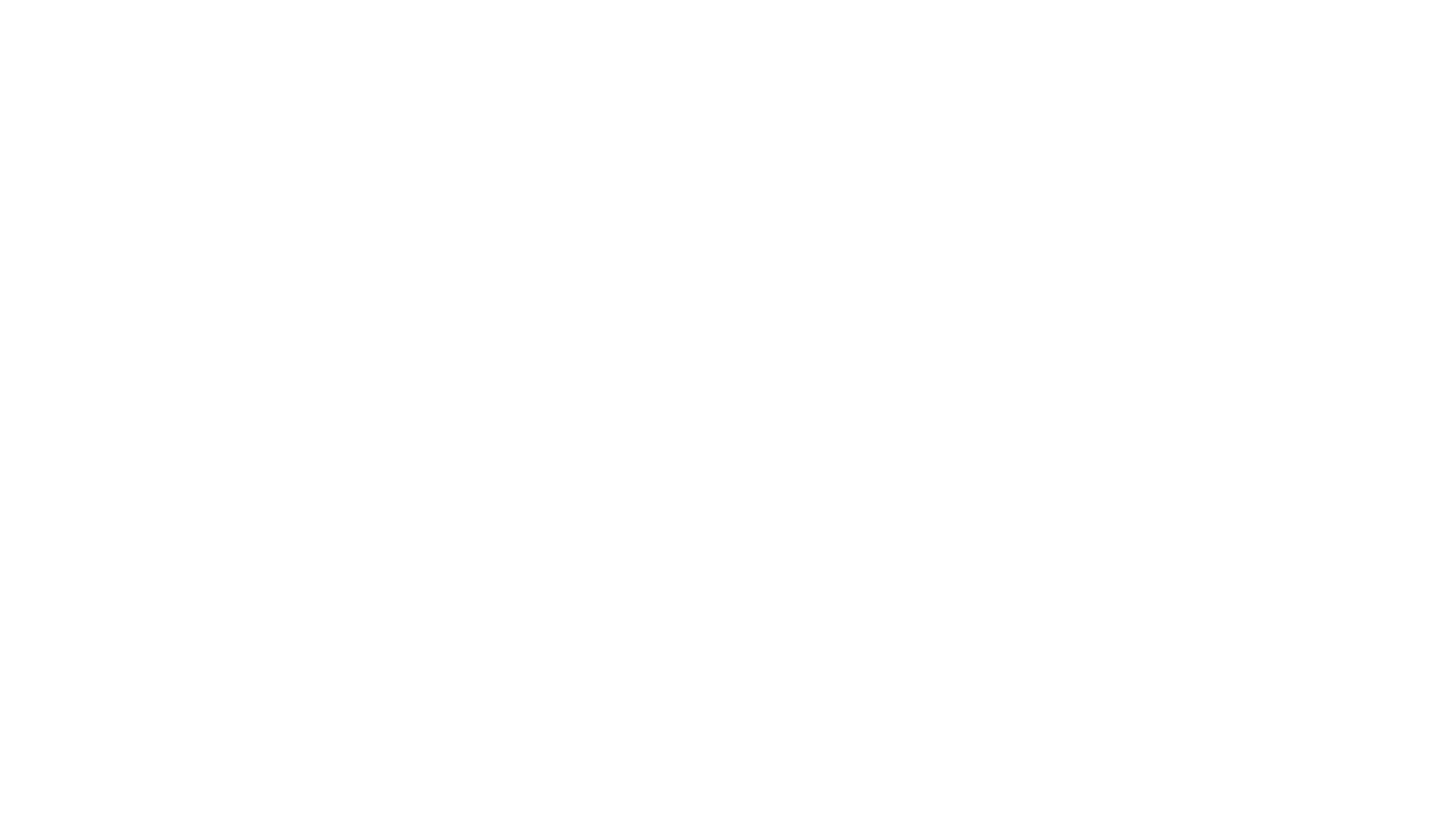 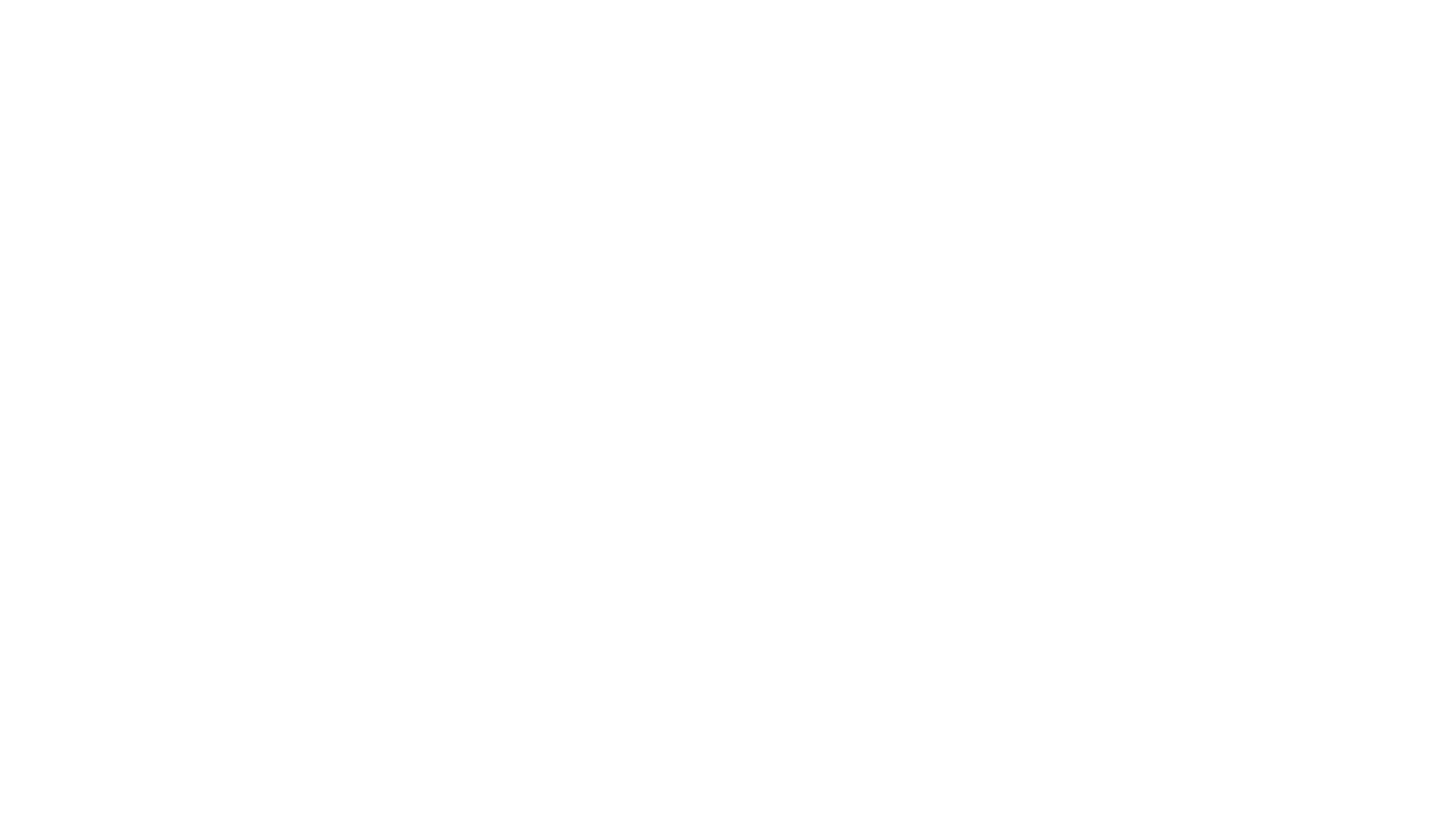 Prévention pré-exposition : la PrEP
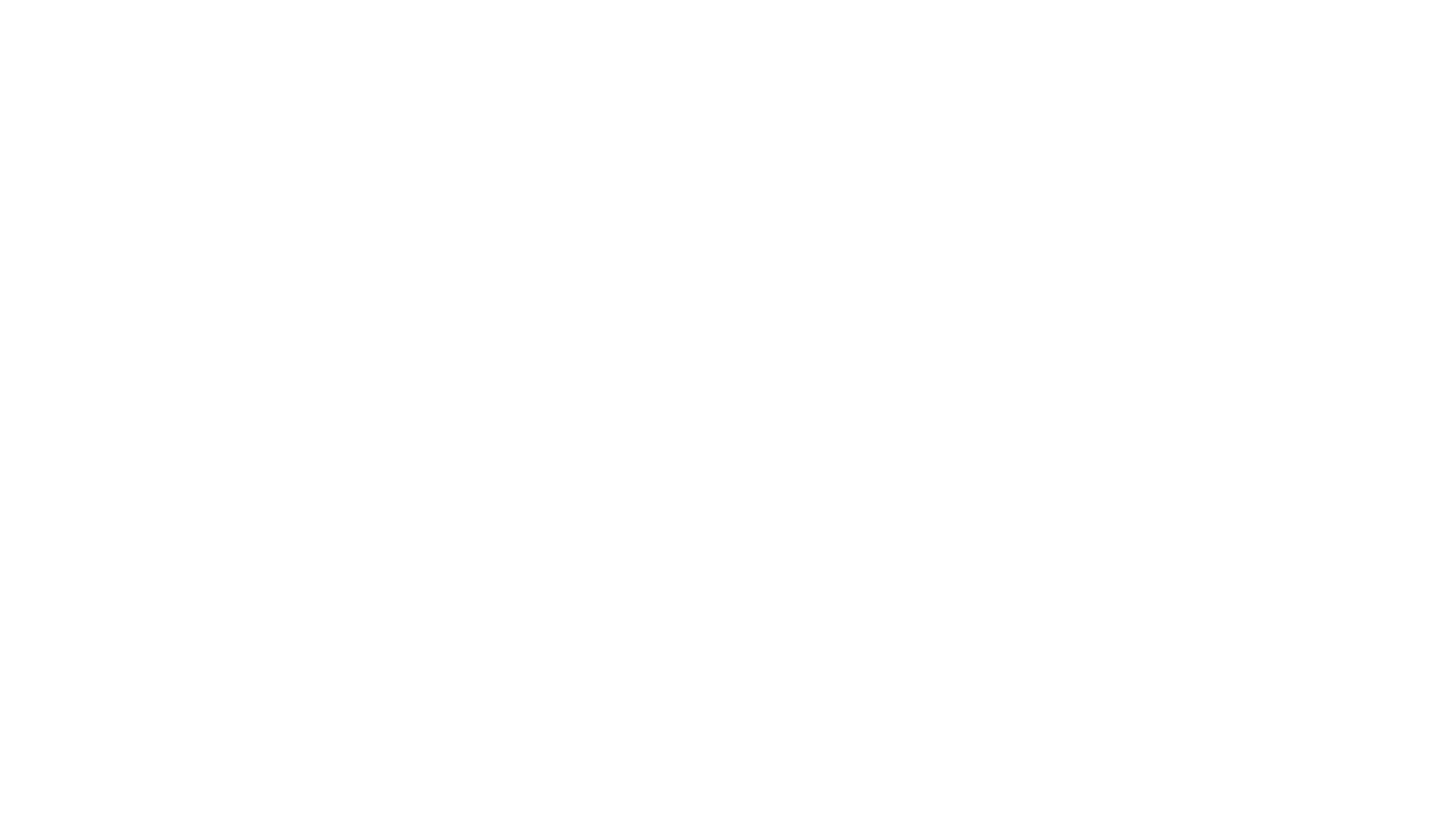 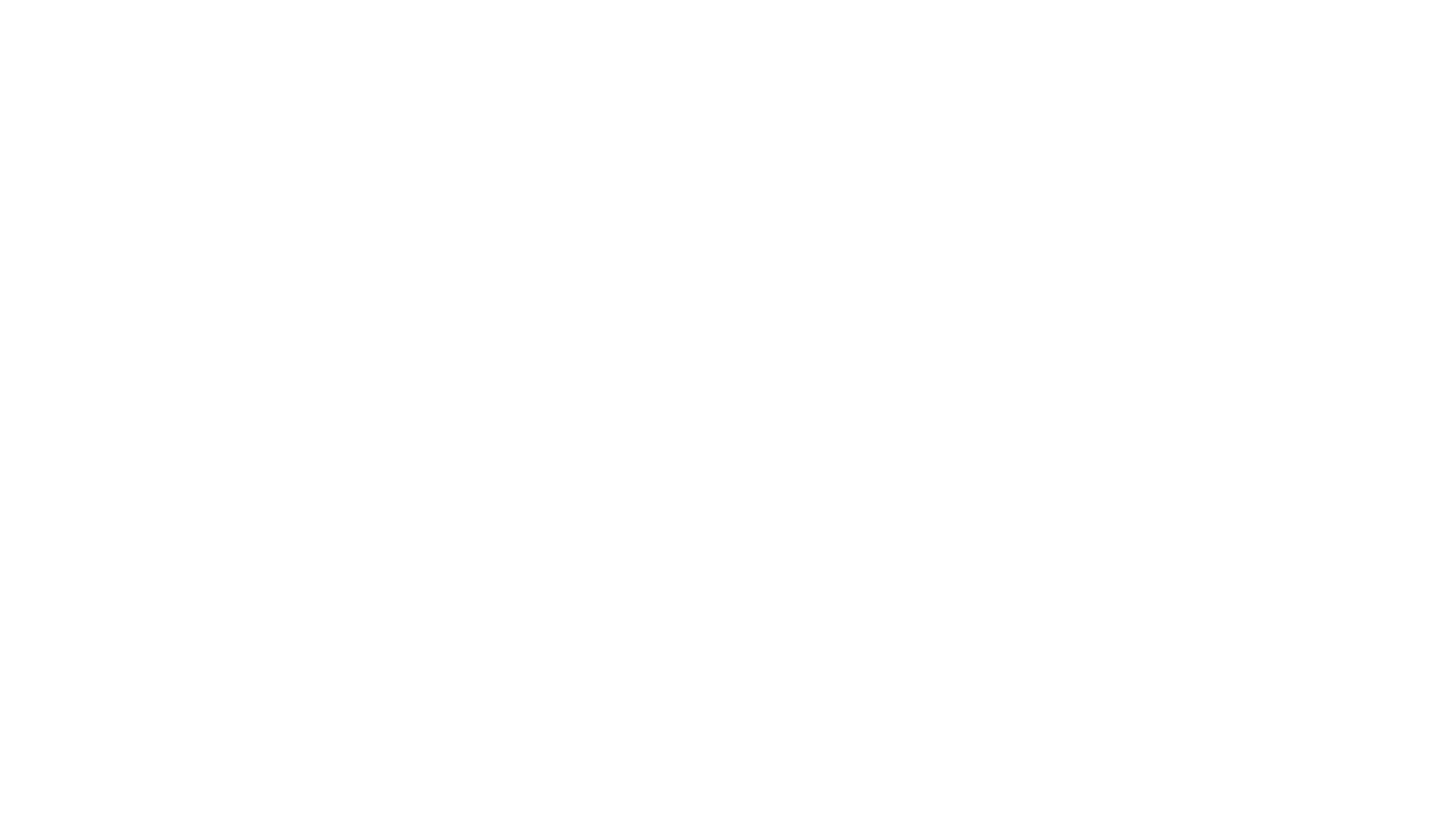 La prep : pour qui ?
Toute personne à risque majoré d’exposition au VIH
Homosexuels multipartenaires +++
Hétérosexuels multipartenaires
Notamment en zone de prévalence élevée (Guyane)
En cas d’exposition communautaire majorée
Mais à discuter avec toute personne qui s’estime à risque d’exposition : décision partagée
La prep : comment ?   (1)
Bilan pré-PrEP simple
Vérifier l’absence d’infection VIH en cours (seule contre-indication à la PrEP)
Vérifier la fonction rénale (TDF/FTC) et l’absence de contre-indication aux IM (CAB)
Vérifier et traiter les autres IST
Vacciner  : Hépatite B, Papillomavirus, Mpox, Hépatite A
Les molécules (AMM)
PrEP orale : association emtricitabine – ténofovir disoproxil
PrEP injectable : cabotégravir tous les deux mois
La prep : comment ?   (2)
Choix entre PrEP orale et PrEP injectable
« La PrEP par CAB-LP injectable peut être proposée en alternative en cas de contre-indication à la PrEP par TDF/FTC (notamment insuffisance rénale) ou quand la PrEP orale ne peut être utilisée dans de bonnes conditions ».

Notion de « PrEP de seconde intention »
Ne signifie pas qu’il faut la donner « après » la PrEP orale…
… mais plutôt qu’il faut d’abord considérer la PrEP orale, et envisager la PrEP injectable si la PrEP orale ne parait pas adaptée à la situation de la personne.
la PrEP, Comment ? (3)
modalités d’administration
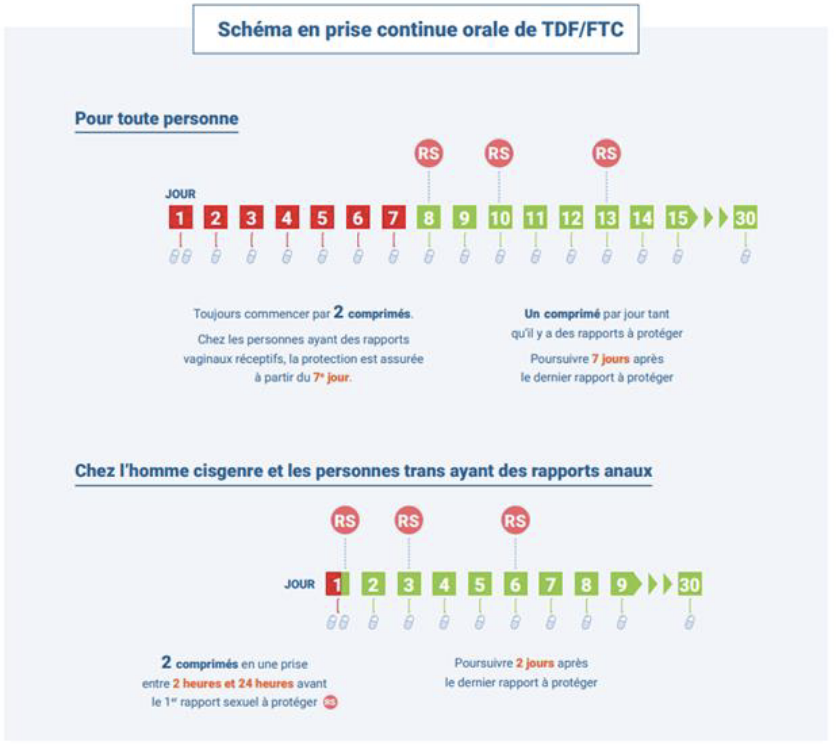 Modalités de prise continue de la PrEP orale par TDF-FTC
Le changement par rapport aux anciennes recos : on commence toujours avec 2 comprimés, quel que soit le sexe de la personne
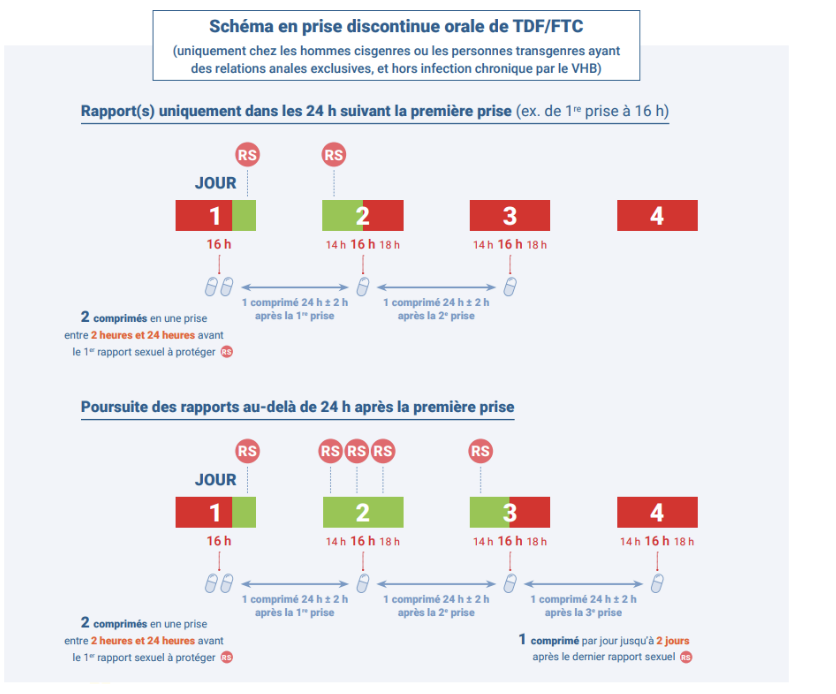 Modalités de prise « à la demande » de la PrEP orale par TDF-FTC
Commencer au moins 2h avant la 1ère exposition
Poursuivre 48h après la dernière exposition
PrEP par cabotégravir
Surveillance de la PrEP
Centrée sur les IST : VIH, Syphilis, Gonocoque, Chlamydiae
Sérologies (VIH et Syphilis) et PCR (Gonocoque et Chlamydiae)
+/- VHC annuel
Tolérance
Rénale (créatininémie) et hépatique (ASAT)
Tous les 3 à 6 mois en fonction des risques
Particularité de la PrEP par cabotégravir injectable : surveillance de la charge virale et non de la sérologie VIH
Les amendements à venir et discussion en cours …
Proposer une aide plus précise dans le choix entre PrEP orale et PrEP injectable par cabotégravir
Lénacapavir
Discuter la PrEP intermittente chez les femmes1
Faut-il continuer à dépister et traiter toutes les IST asymptomatiques, particulièrement fréquentes chez certains usagers de PrEP ?
Evolutions proposées pour faciliter L’accès à la PrEP
Conclusion PrEP
Se souvenir que l’un des principaux freins à l’accès à la PrEP n’est pas « technique » mais psychologique : notre difficulté à aborder de façon simple les questions de sexualité en consultation !

Le développement de nouveaux outils est essentiel, notamment pour les femmes (Cabotégravir, Lénacapavir)
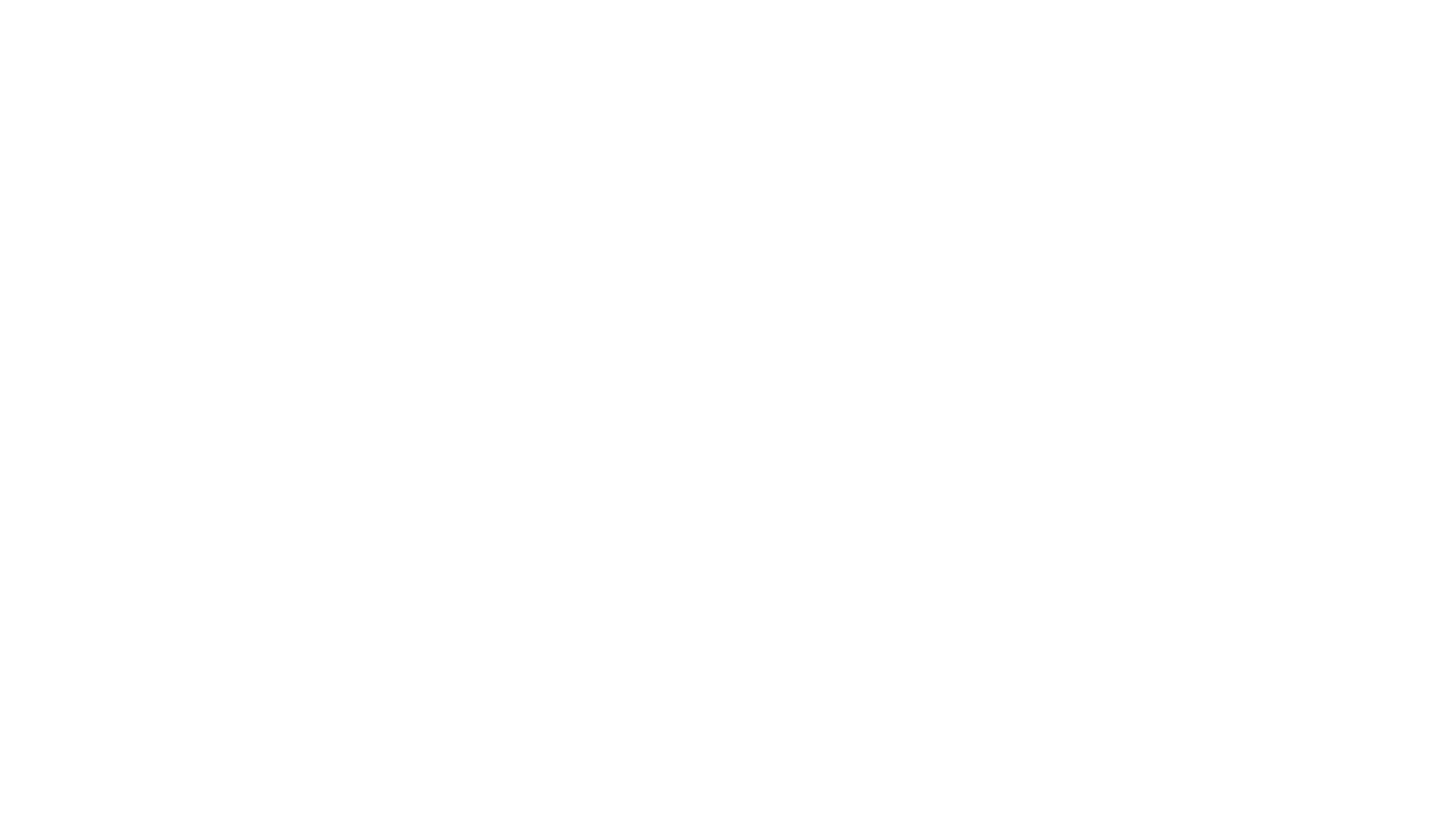 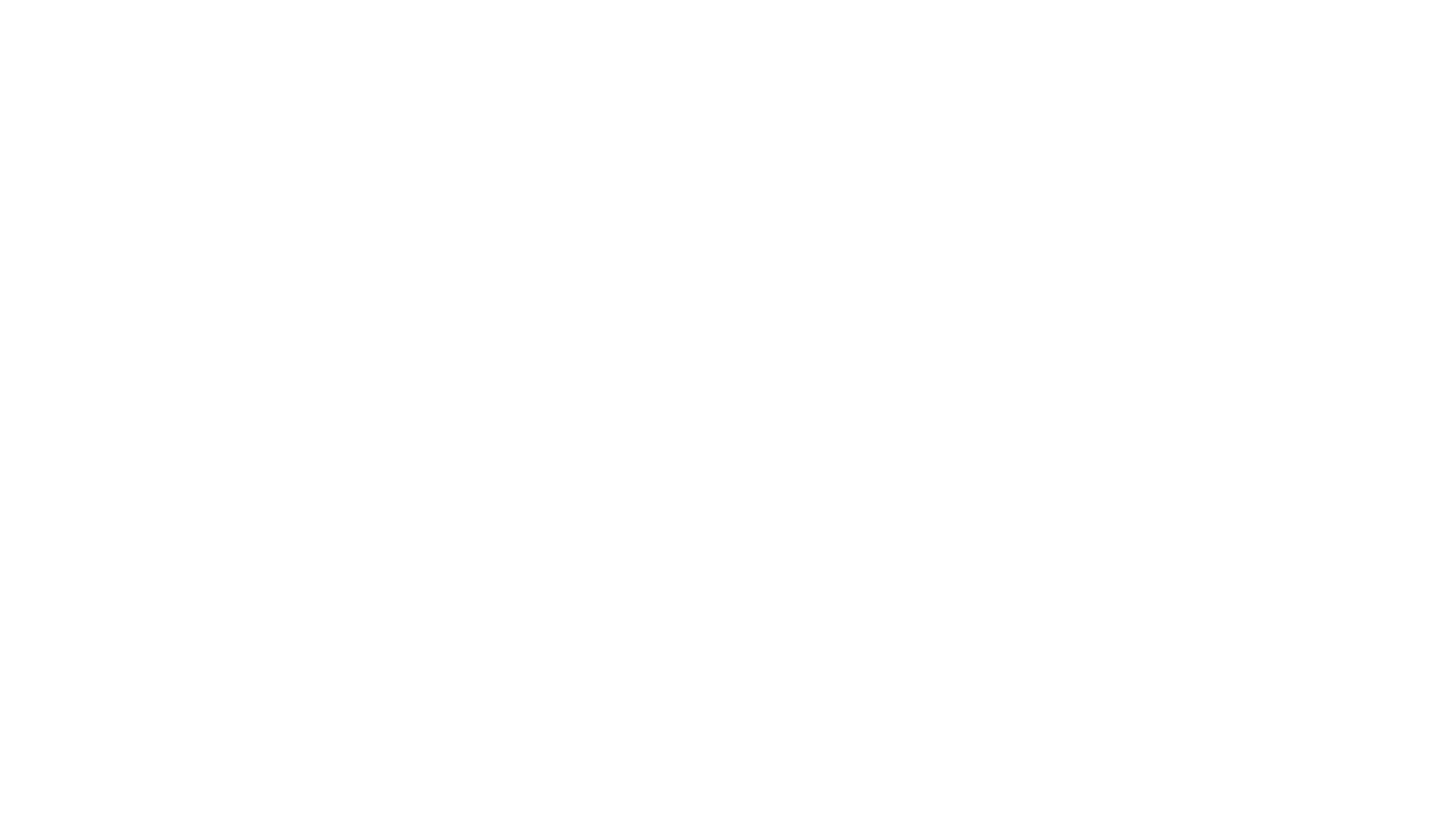 Traitement post-exposition : le TPE
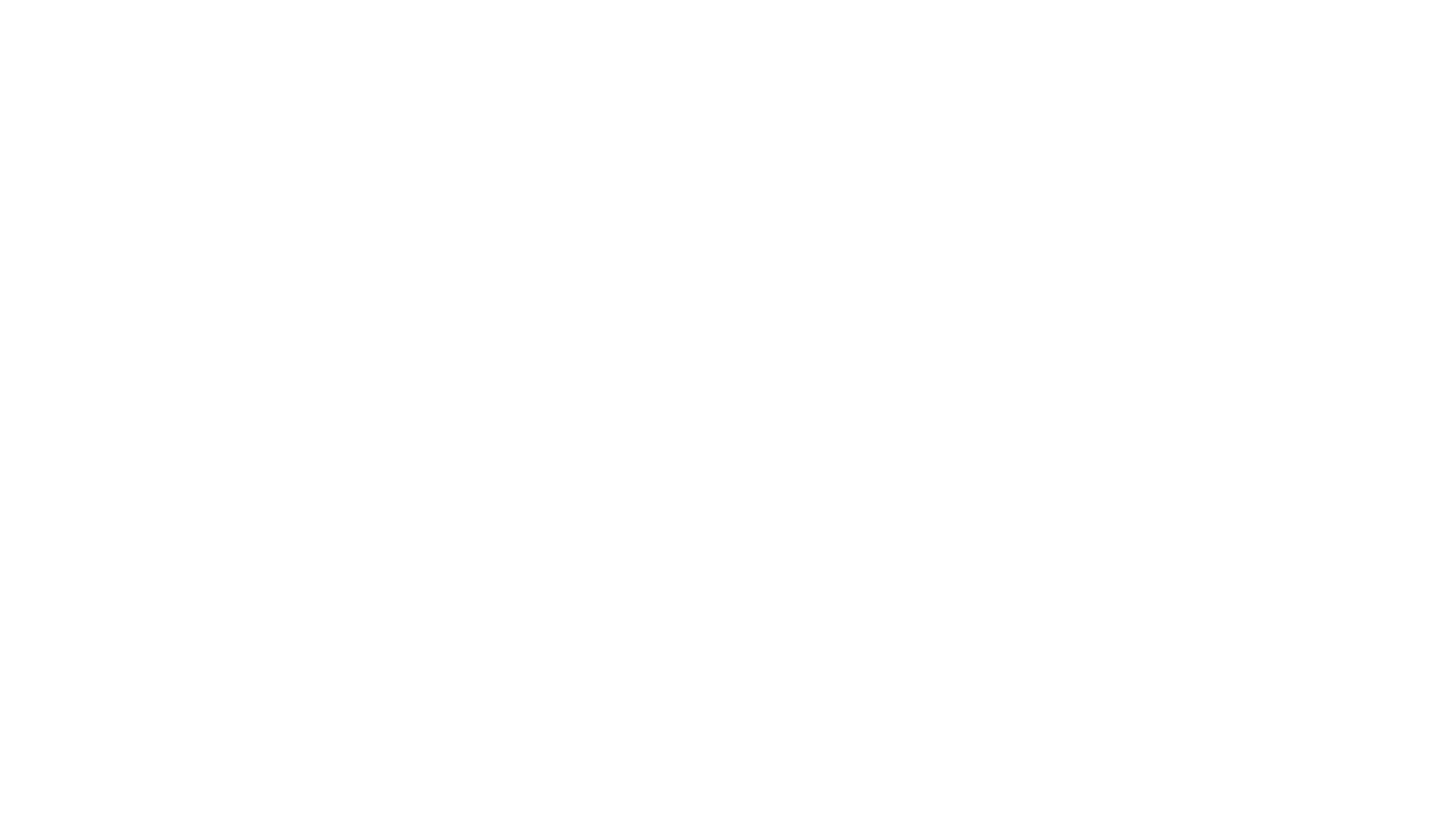 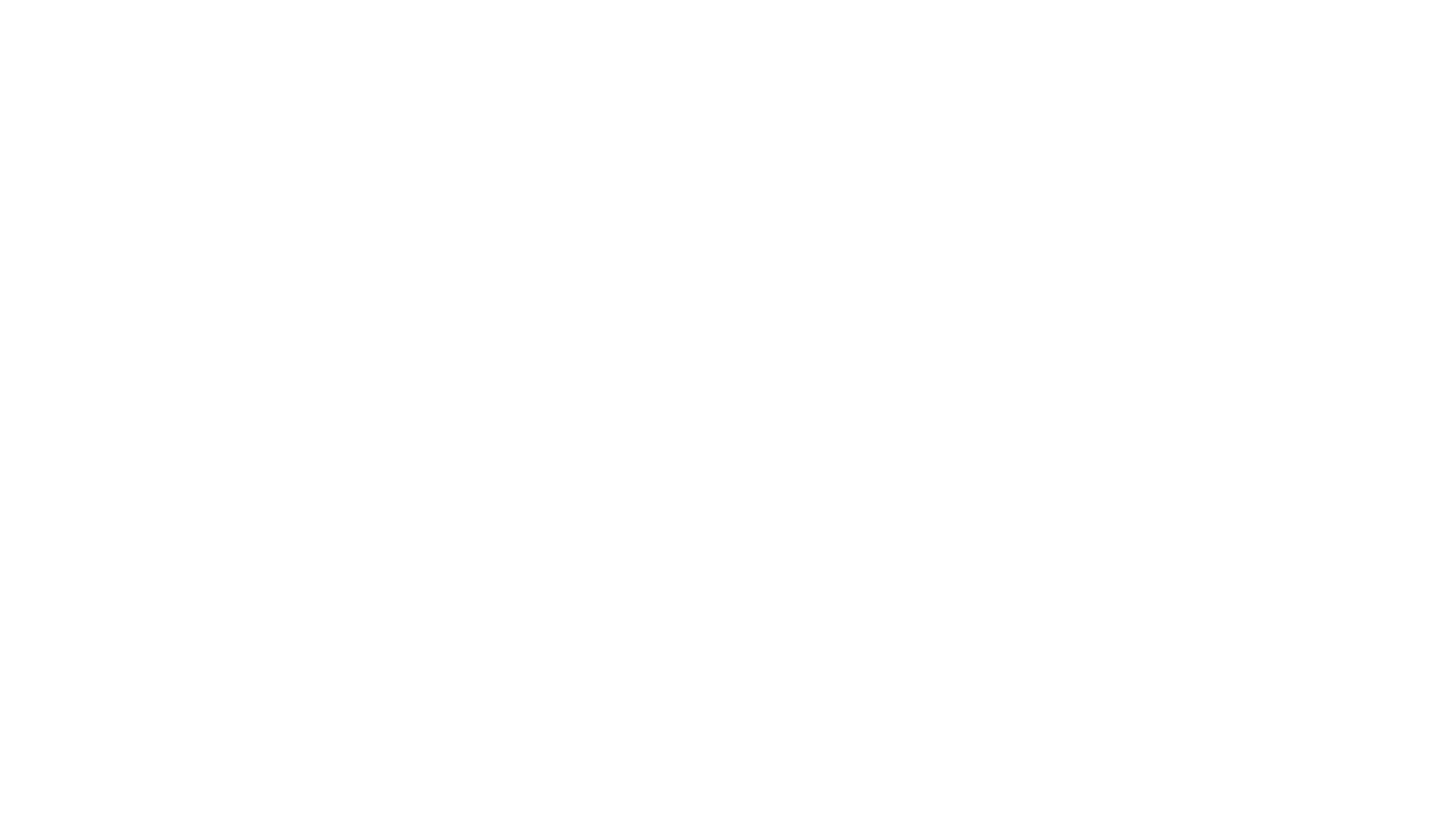 Le TPE : pour qui ?
Uniquement pour les personnes exposées !
Pas de TPE si la charge virale de la personne source est connue indétectable
Tout l’enjeu  est de savoir qui traiter quand la source est inconnue…
Les éléments à prendre en compte pour une décision éclairée…
Exemple pour un rapport sexuel unique :
Population où le VIH non diagnostiqué est de l’ordre de 1/100
Rapport hétérosexuel vaginal  femmes VIH+ vers homme VIH- : risque = 4/10.000 rapports
 Risque d’infection =  4 infections pour 1.000.000  rapports / NPT = 250.000
11:59
22
Accident d’exposition sexuel avec une personne connue VIH+
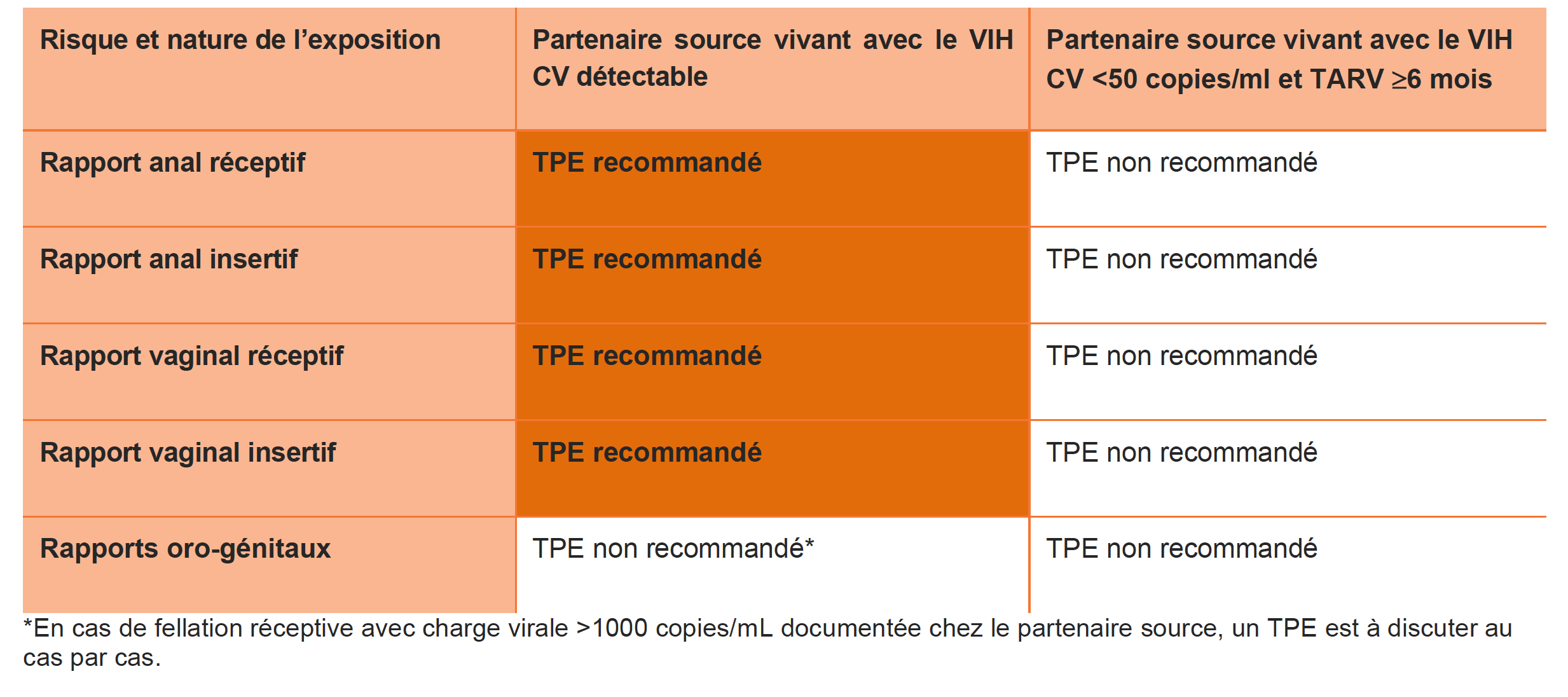 11:59
23
Accident d’exposition sexuel en l’absence de connaissance du statut VIH de la personne source
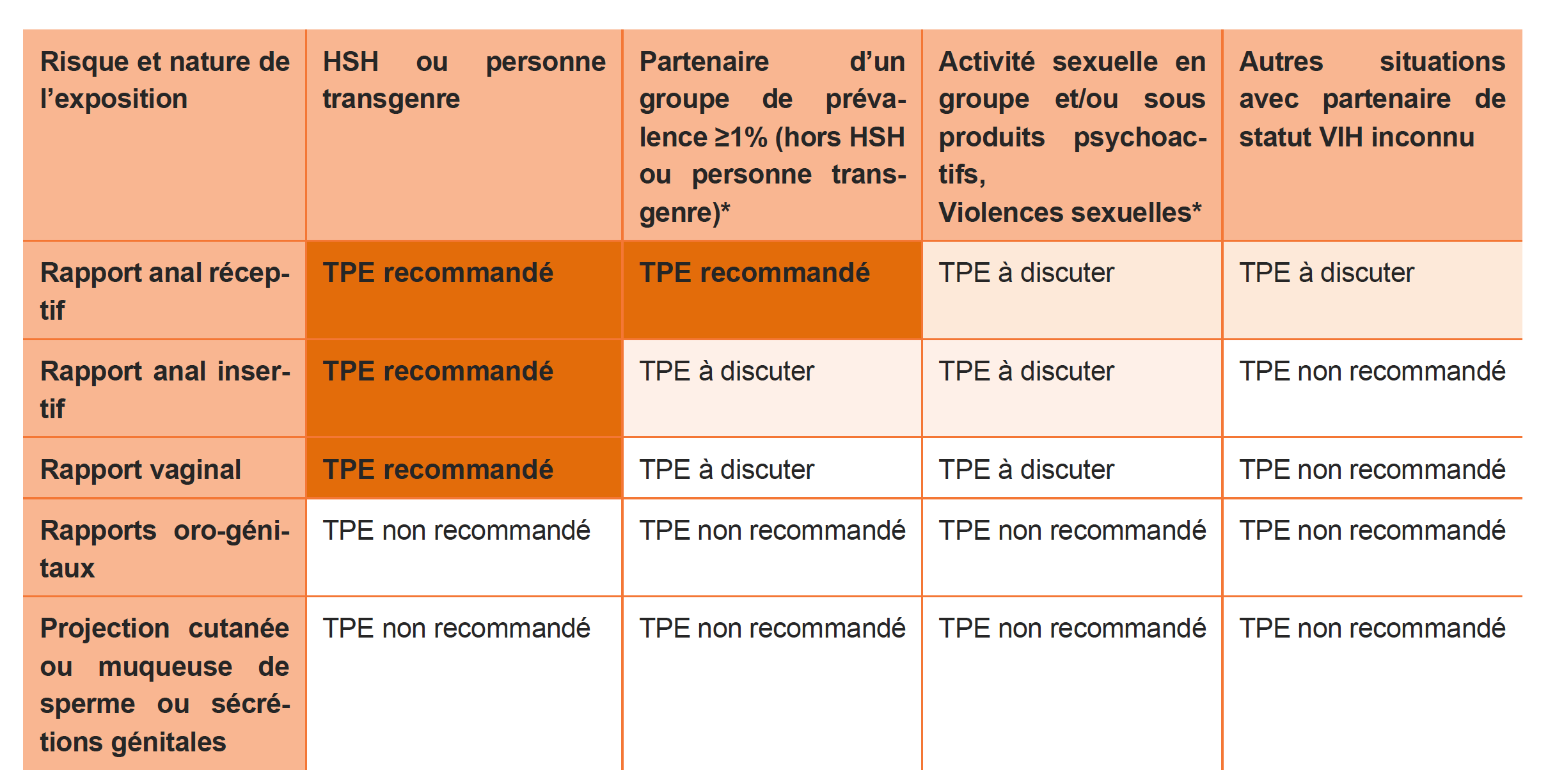 Accident d’exposition sexuel en l’absence de connaissance du statut VIH de la personne source
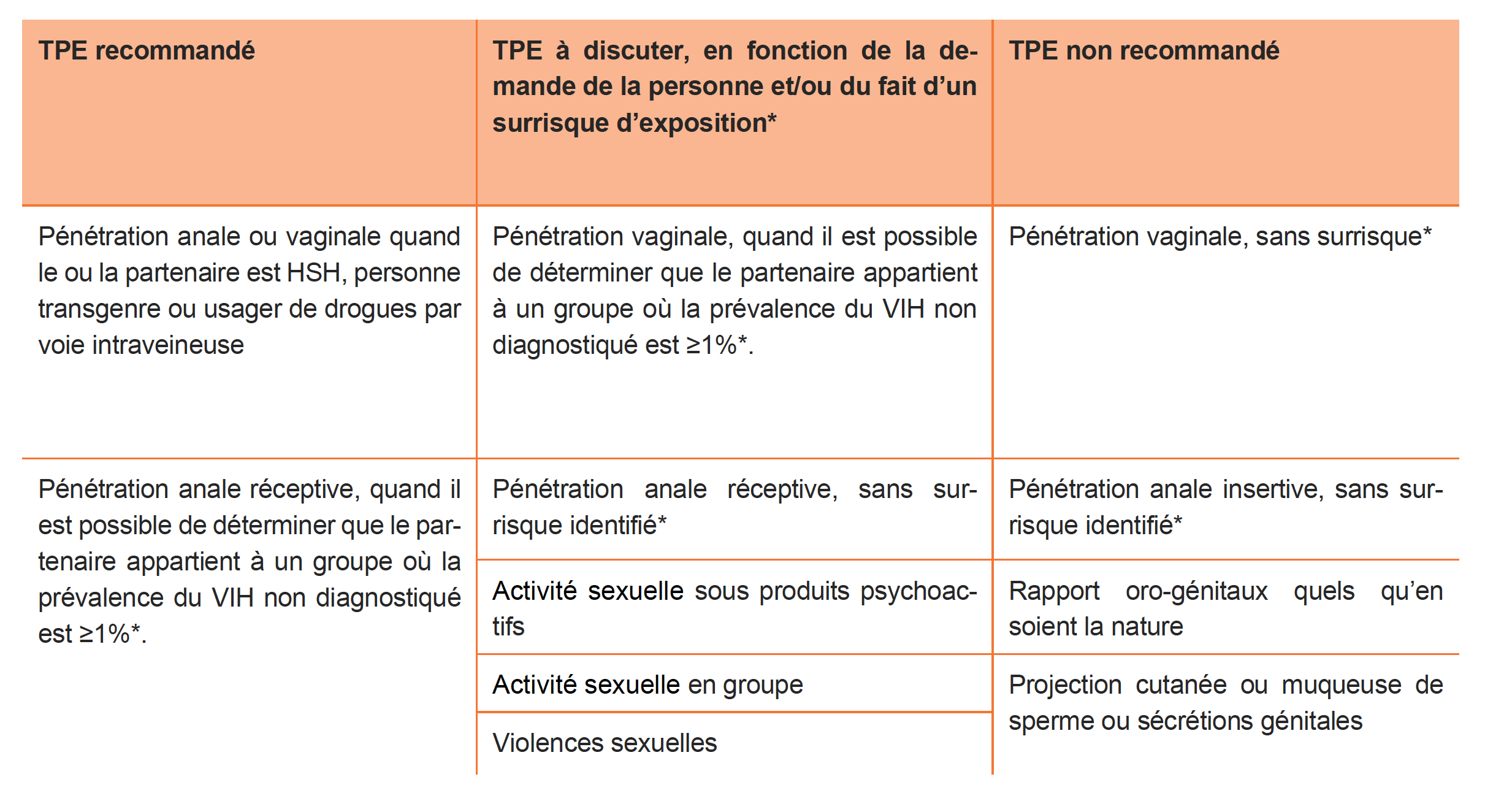 Accident d’exposition sanguin
Le TPE : comment ?
27
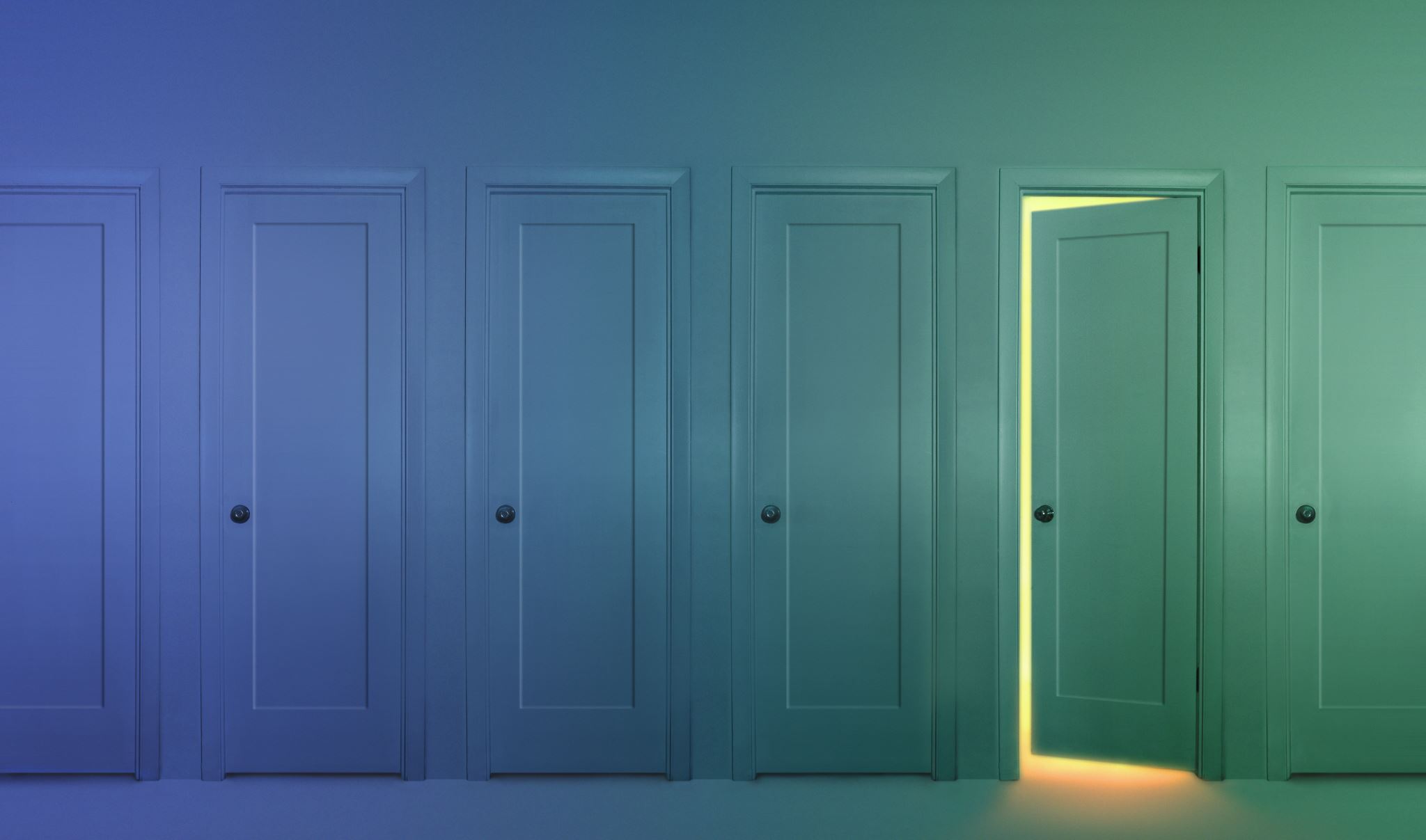 Le TPE est une bonne porte d’entrée pour la prep
Critères de choix du traitement
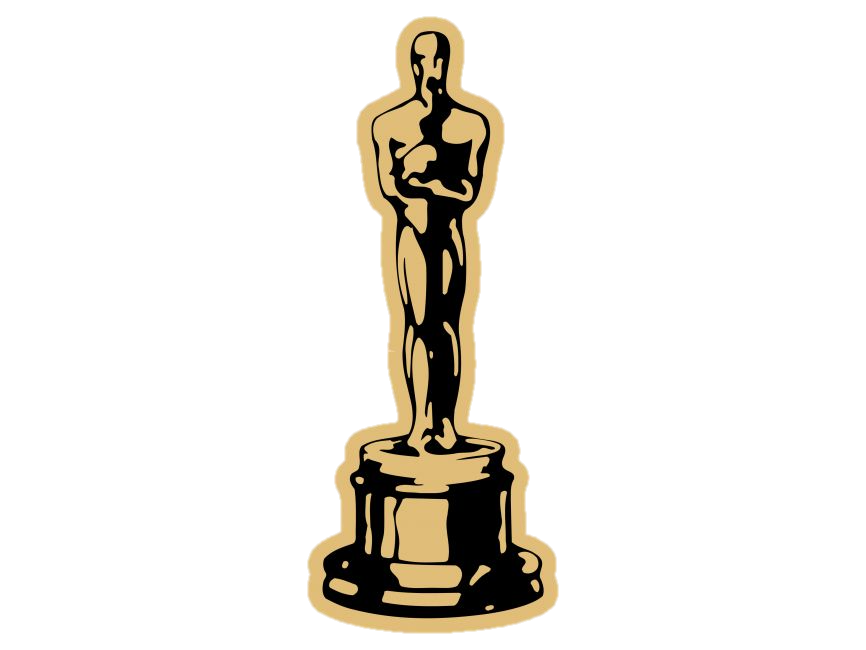 And the winner is…
Emtricitabine/ténofovir + Doravirine
[Emtricitabine/ténofovir + Pifeltro®] ou Delstrigo®

Alternatives plus couteuses : avec anti-intégrase
[TDF/FTC + Dolutégravir]
[TDF/FTC + Raltégravir]
TAF/FTC/Bictégravir (Biktarvy®), le plus couteux
Simplifier le suivi !EN cas d’exposition sexuelle
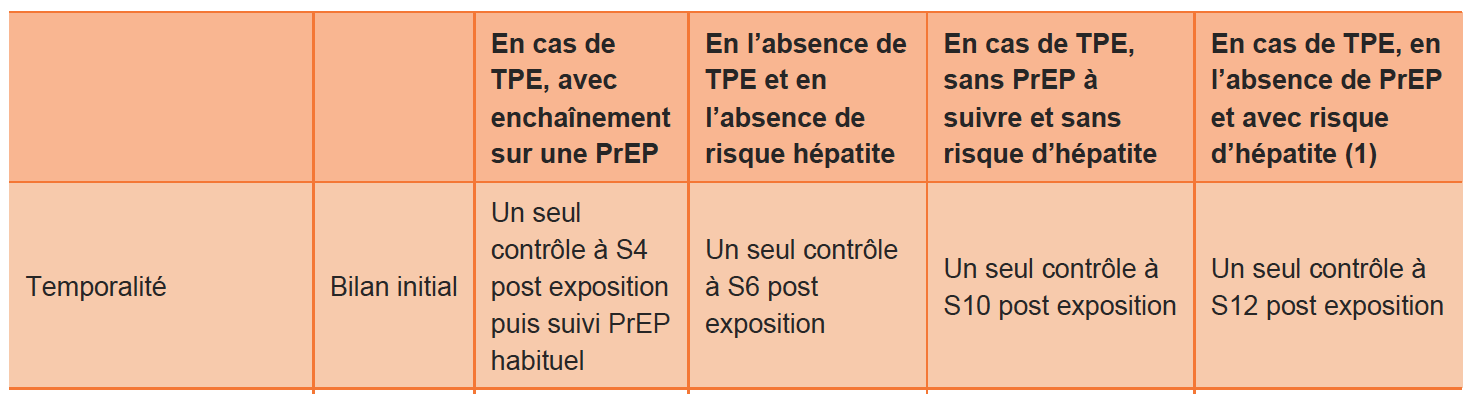 Bilan Initial : sérologie VIH, Syphilis, ± hépatites; Recherche gono et chlamydiae par PCR; créatininémie et ASAT
Simplifier le suivi !EN cas d’exposition sanguine
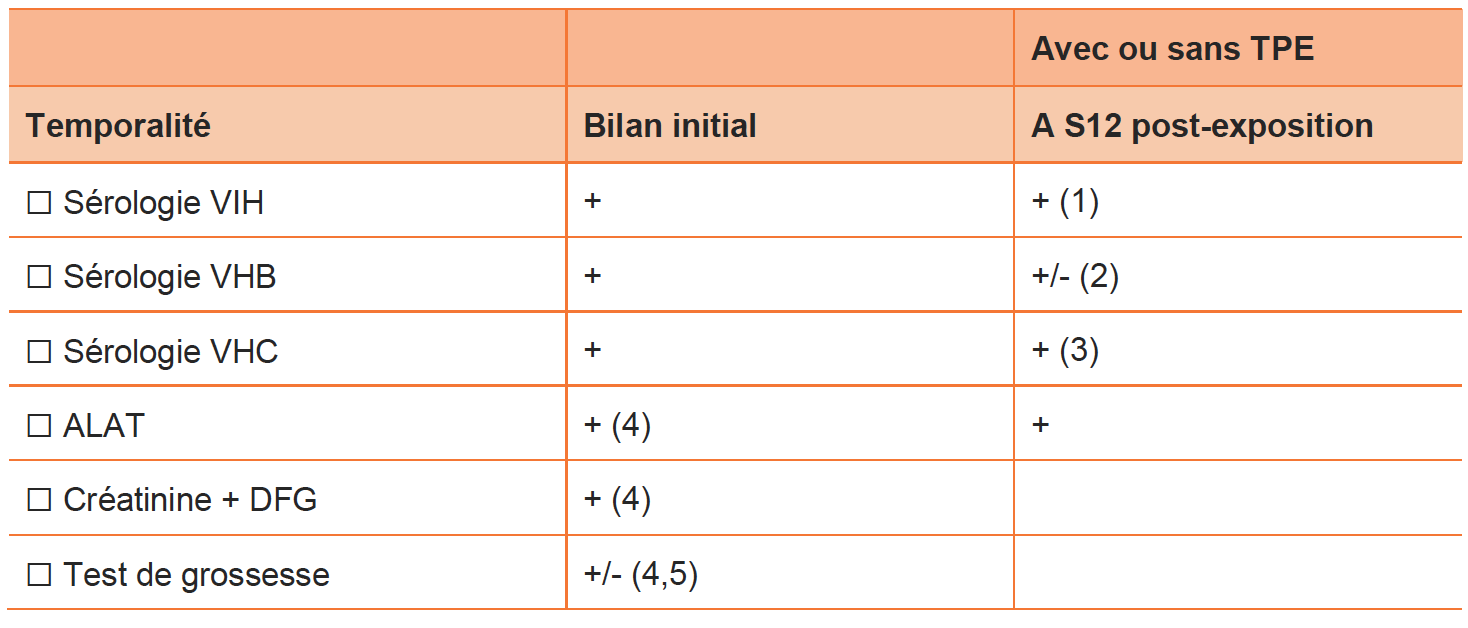 évolutions proposées pour faciliter le TPE
EN conclusion pour le TPE
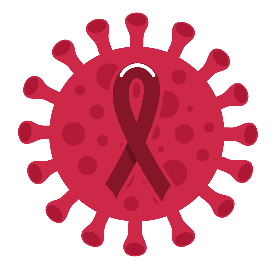 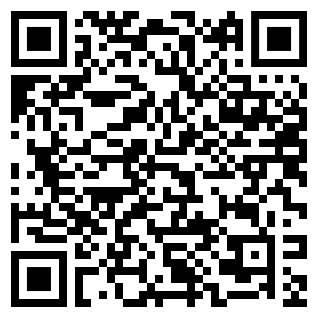 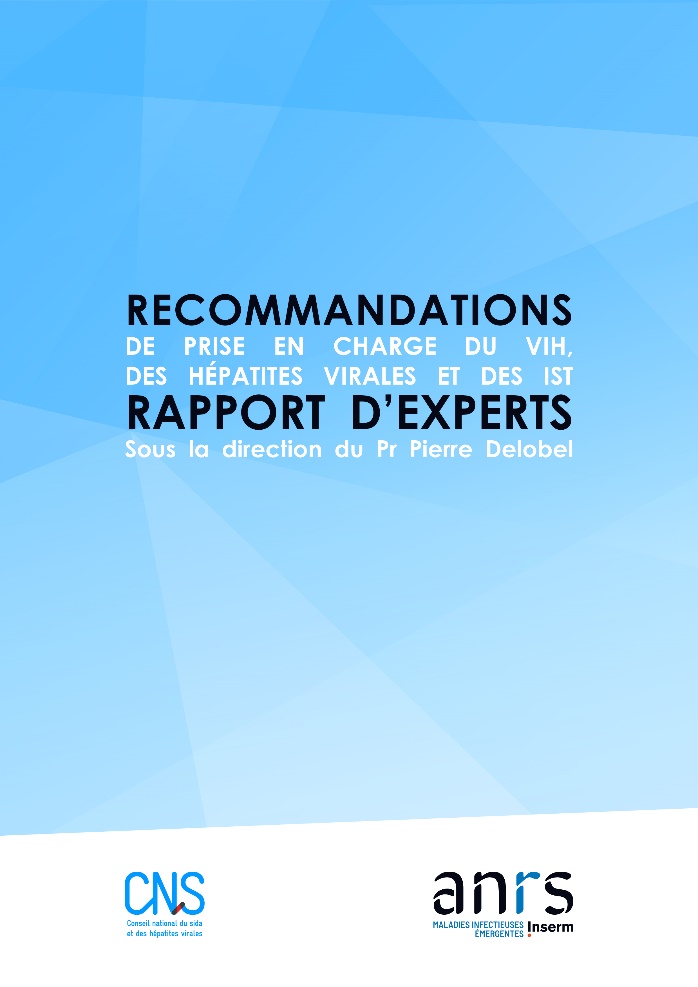 PrEP
www.cns.sante.fr

www.anrs.fr

www.has-sante.fr
TPE
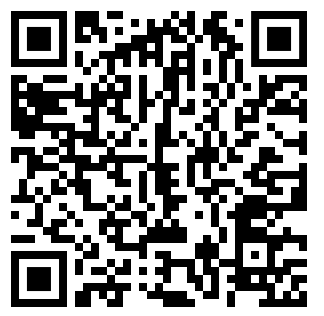 Rapport d’experts sur l’actualisation des recommandations françaises 
de prise en charge du VIH, des hépatites virales, et des IST - 2023